Фотоотчет о проведении тренинга в младшей группе № 3 «Если сигнал «Хлор»
Воспитатели: Ковина Е.И., Зимина И.А.
Задачи
Научить детей правильно вести себя в ситуации «Если сигнал «Хлор», слушать и выполнять команды воспитателя
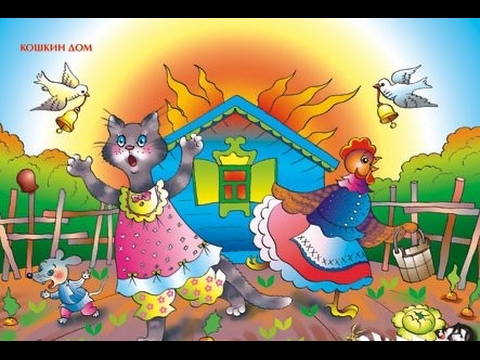 Тренинг проведен в форме игровой ситуации по мотивам сказки С.Маршака «Кошкин дом»
Сначала кошкин дом спасали, его водичкой заливали
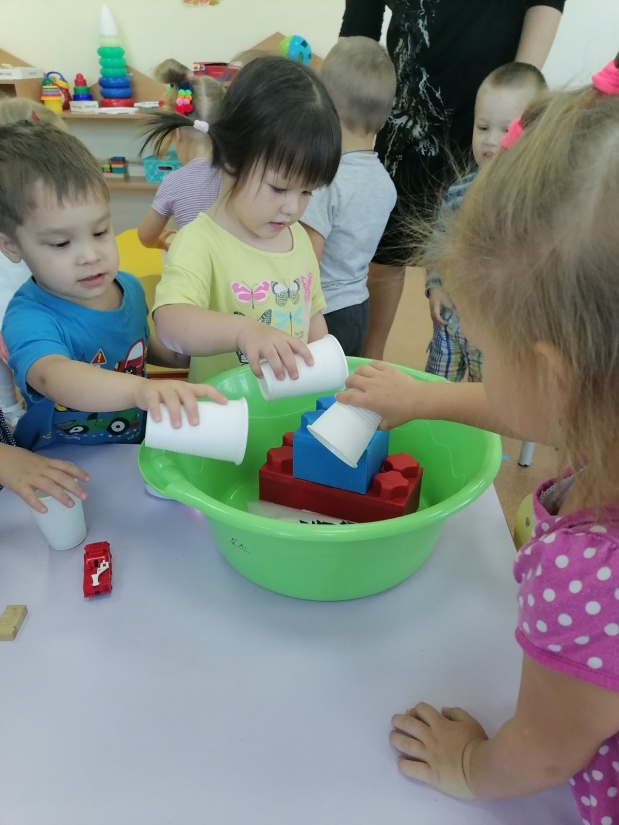 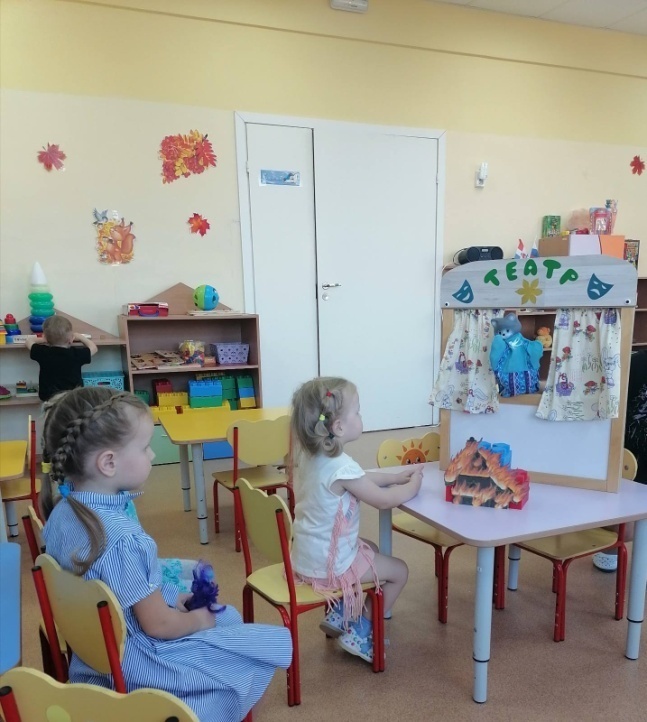 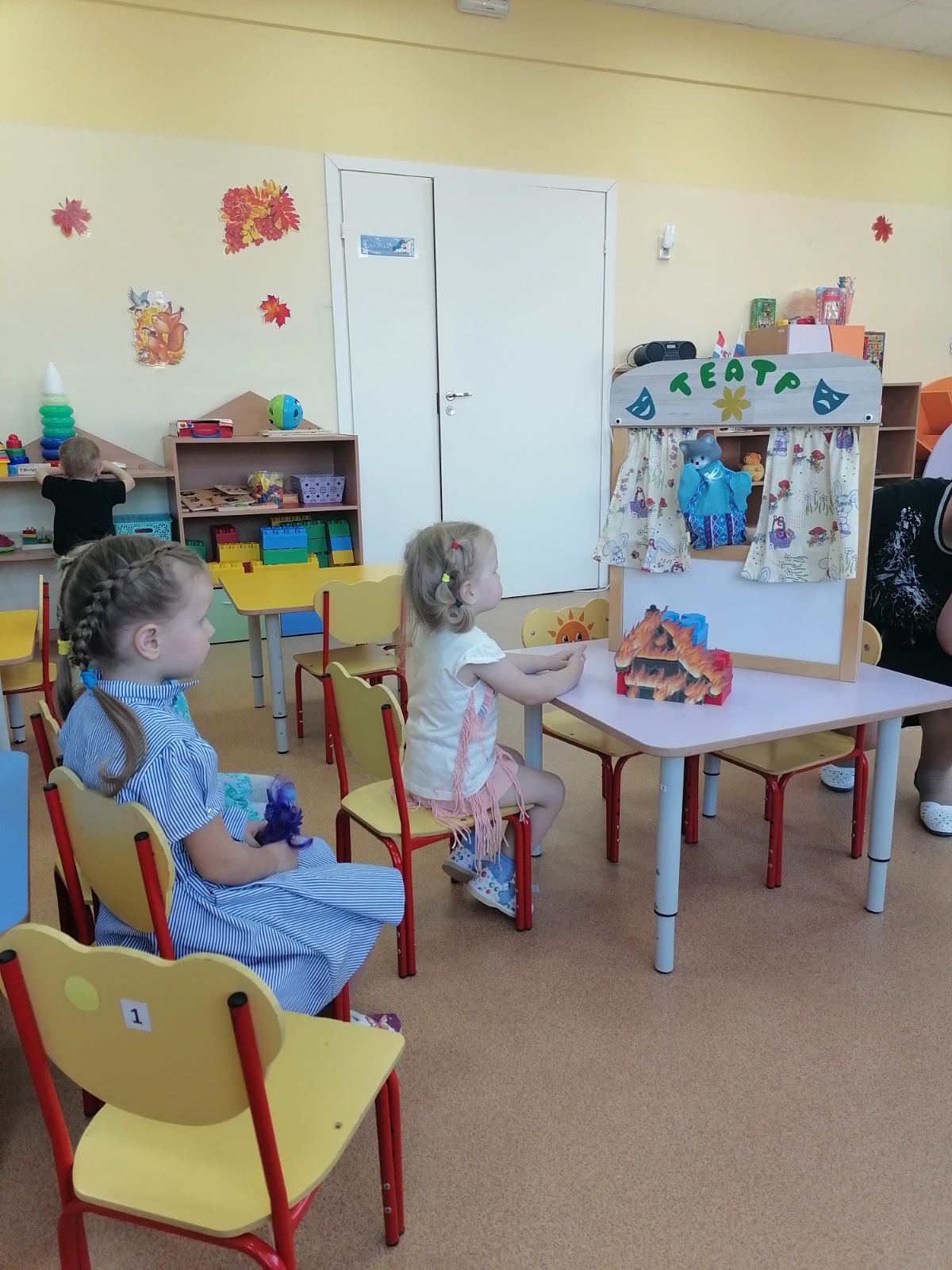 А из дома едкий дым прямо в небо повалил
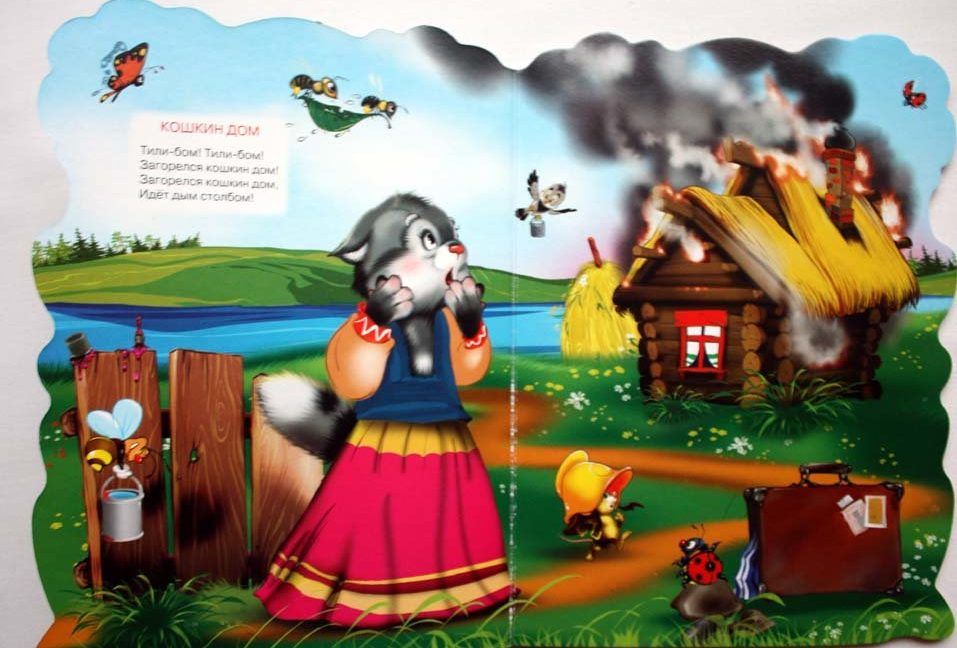 Быстро маски мы надели
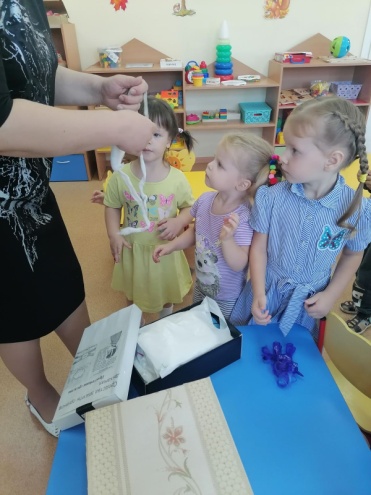 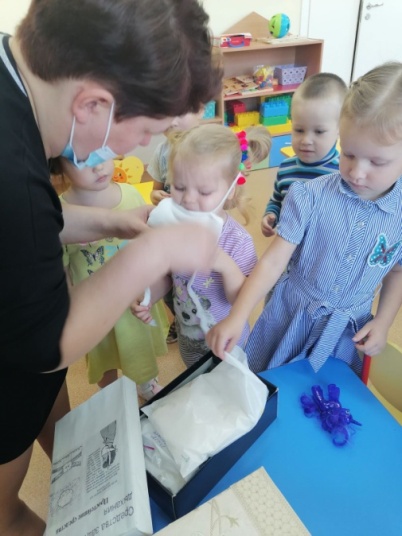 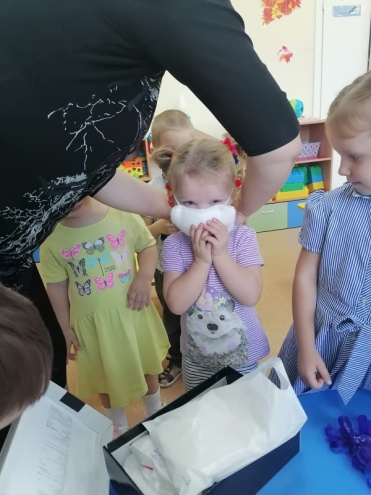 В спецавтобус дружно сели.
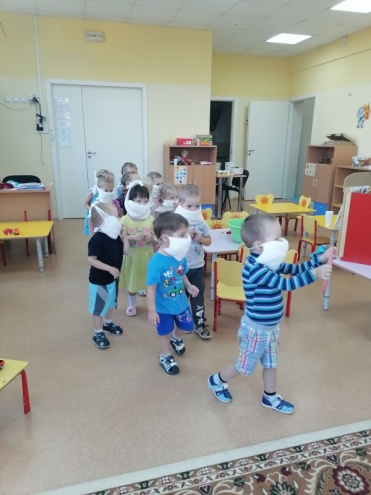 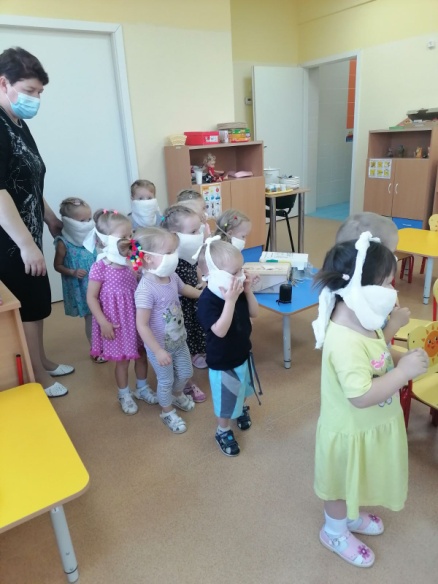 И поехали все вместе в безопасное мы место